Дифференцированный подход в обучении младших школьников
 в условиях реализации ФГОС НОО
Тема 2: Командная работа как одно из условий обеспечения дифференцированного подхода
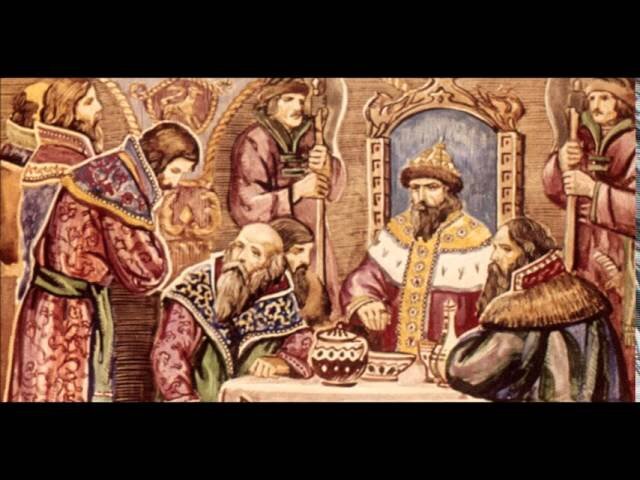 «Мои ученики будут узнавать новое не от меня, они будут открывать это новое сами.                              Моя главная задача - помочь им раскрыться,                    развить собственные идеи…»И.Г.ПесталоцциПедагогическое кредо: «Учить детей учиться»
Способность эффективно кооперироваться с другими людьми-составная часть образования
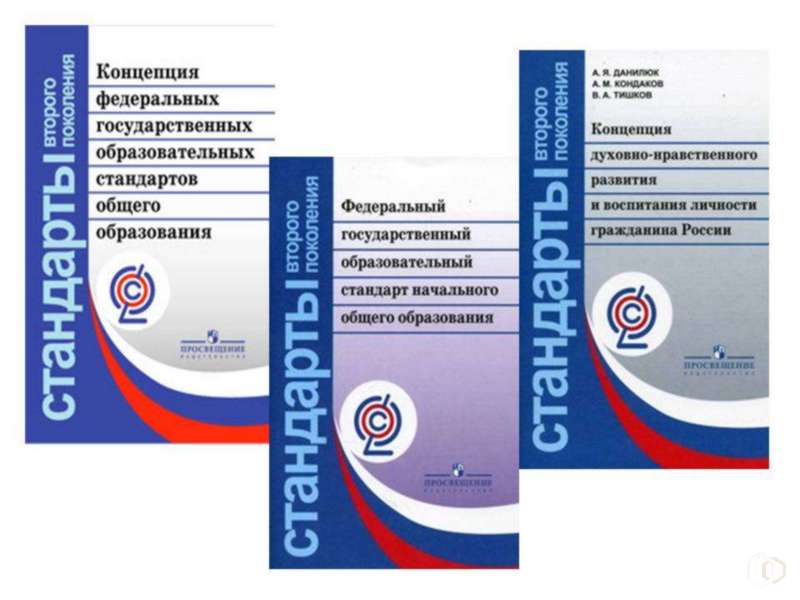 Значимые УУД обучающихся, формируемые  в командной работе
Командная работа-это вариант обучения в сотрудничестве.
Составляющие командной работы:
Позитивная взаимозависимость
   Индивидуальная ответственность
   Равное участие
   Одновременное взаимодействие
Преимущества командной работы
В команде можно научиться находить общий язык с любыми людьми. 
В команде можно научиться видеть свои сильные и слабые стороны. 
В команде можно научиться смотреть с разных сторон на одно и то же.
Групповая работа-это форма организации учебно-познавательной деятельности на уроке
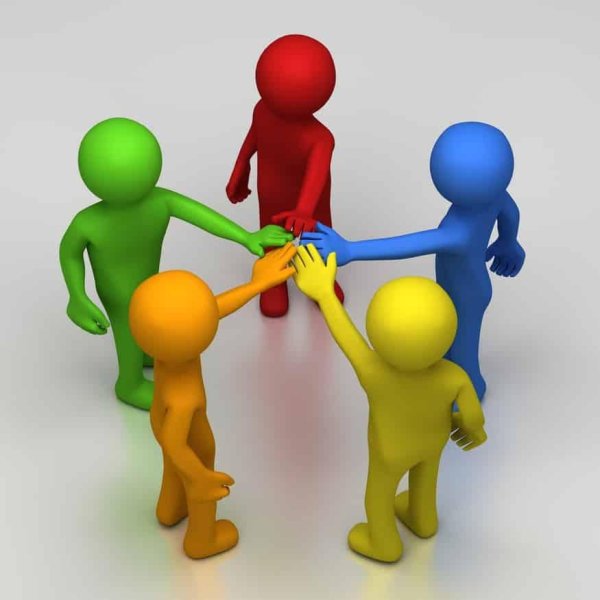 Задачи групповой работы:
Активизация познавательной деятельности
Развитие навыков самостоятельной учебной деятельности…
Развитие умений успешного общения
Совершенствование межличностных отношений в классе
Принципы групповой работы
Учитывать уровень образовательных возможностей обучающихся. 
Учитывать особенности состава группы. 
Составлять задания исключительно для совместного поиска решения. 
Распределять роли между участниками группы.
Роли в группах
Организатор               
Секретарь          
Докладчик 
Чтец              
Контролер
Принципы групповой работы
Организовывать коммуникацию в группе и между группами. 
Анализировать способ деятельности. Итогом групповой работы должна быть рефлексия учебной деятельности.
Способы формирования групп
Группа по желанию
«Случайная группа»
Формирование группы лидером
Учитель-поставленная цель
По теме работы
По уровню сложности задания
… Пусть в школе будущего не будет мертвой тишины на уроках.Каждый ученик может высказатьсвоё мнение, доказать его, поспорить с другими.Зачем разделять ОБУЧЕНИЕ  и ОБЩЕНИЕ?
                     Из дневника школьницы
Правила совместной работы
Работать дружно
Работать по алгоритму
Своевременно и до конца
Качественно
Каждый защищает общее дело
Прием «Зигзаг»
Относится к  группе приемов развития критического мышления и требует организации работы учащихся вместе: в парах или небольших группах над одной и той же проблемой, в процессе которой выдвигаются новые идеи. Эти идеи и мнения обсуждаются, дискутируются.
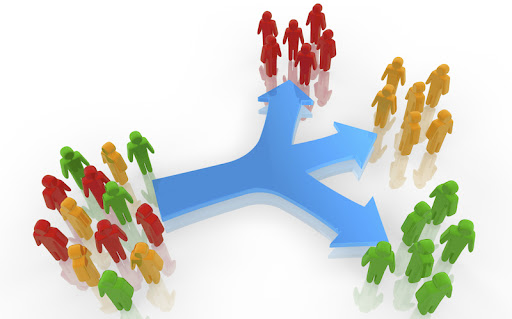 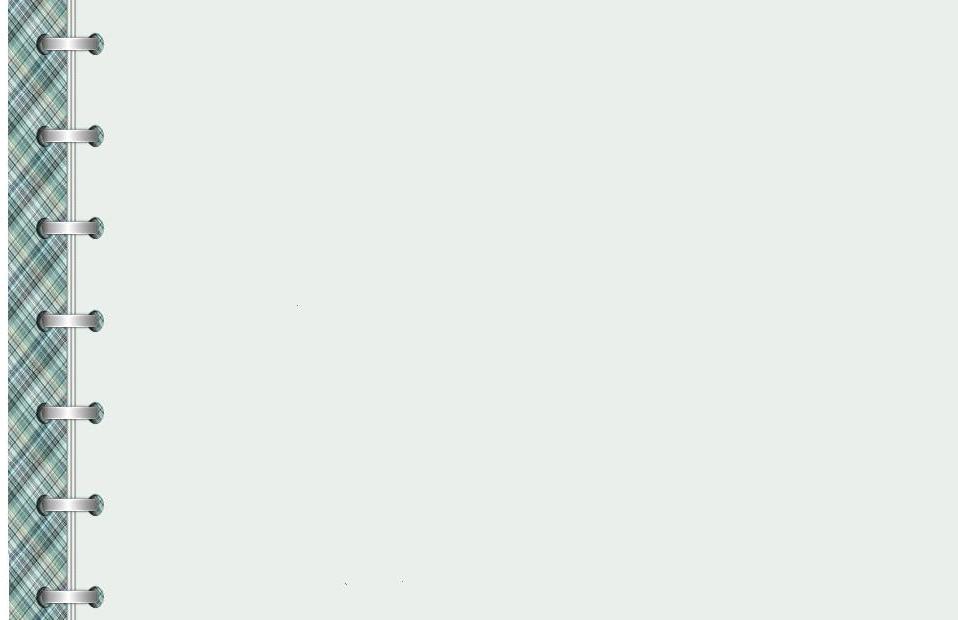 Алгоритм работы с приемом «ЗИГЗАГ»
Рабочая группа № 1
Рабочая группа № 2
Рабочая группа № 3
Рабочая группа № 4
Рабочая группа № 5
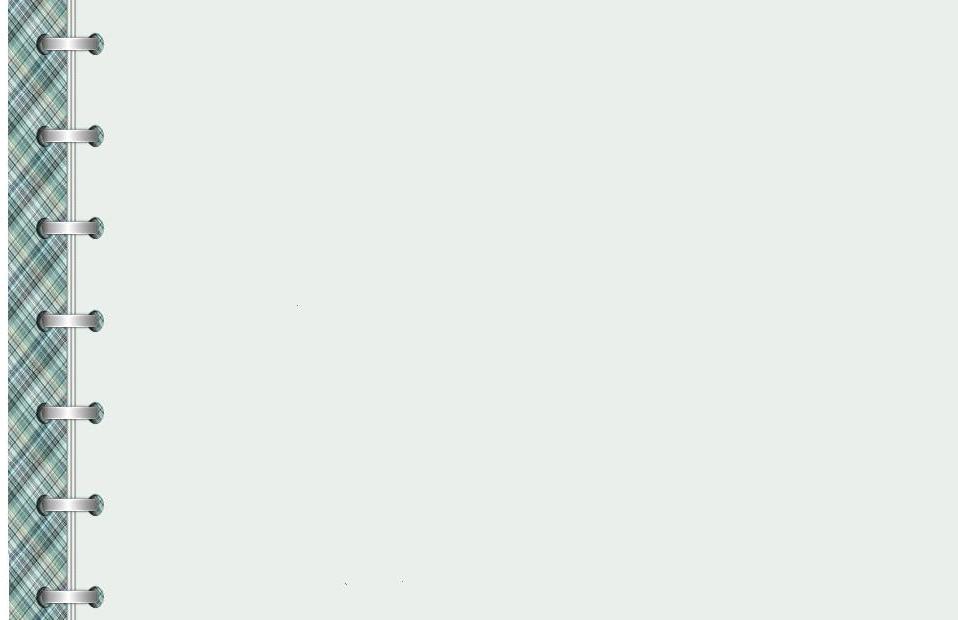 Алгоритм работы с приемом «ЗИГЗАГ»
Экспертная  группа № 1
Экспертная  группа № 1
Экспертная  группа № 1
Экспертная  группа № 1
Экспертная  группа № 1
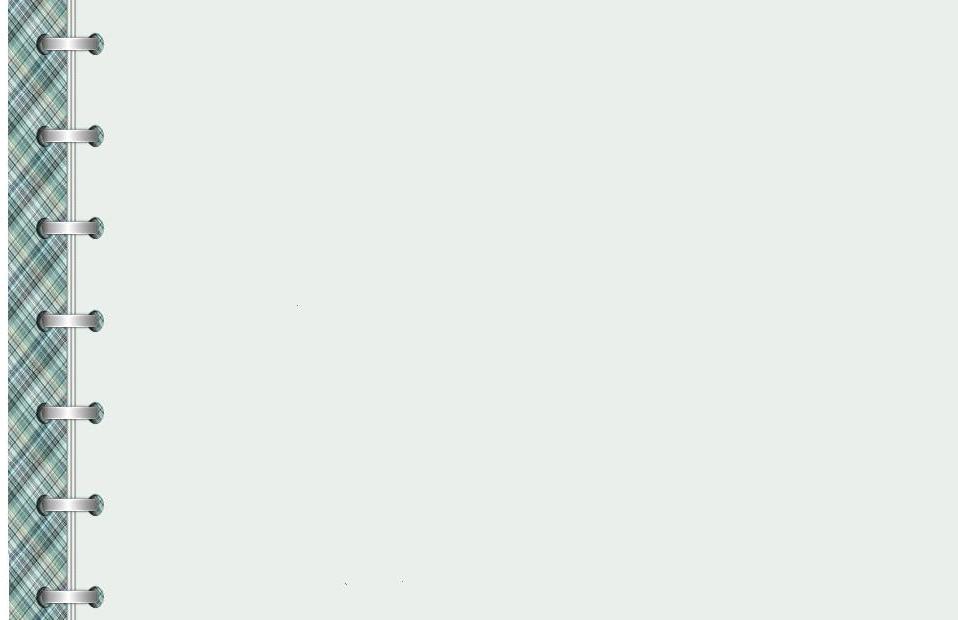 Алгоритм работы с приемом «ЗИГЗАГ»
Рабочая группа № 1
Рабочая группа № 2
Рабочая группа № 3
Рабочая группа № 4
Рабочая группа № 5
Роли в группах
Организатор               
Секретарь          
Докладчик 
Чтец              
Контролер